MY BODY
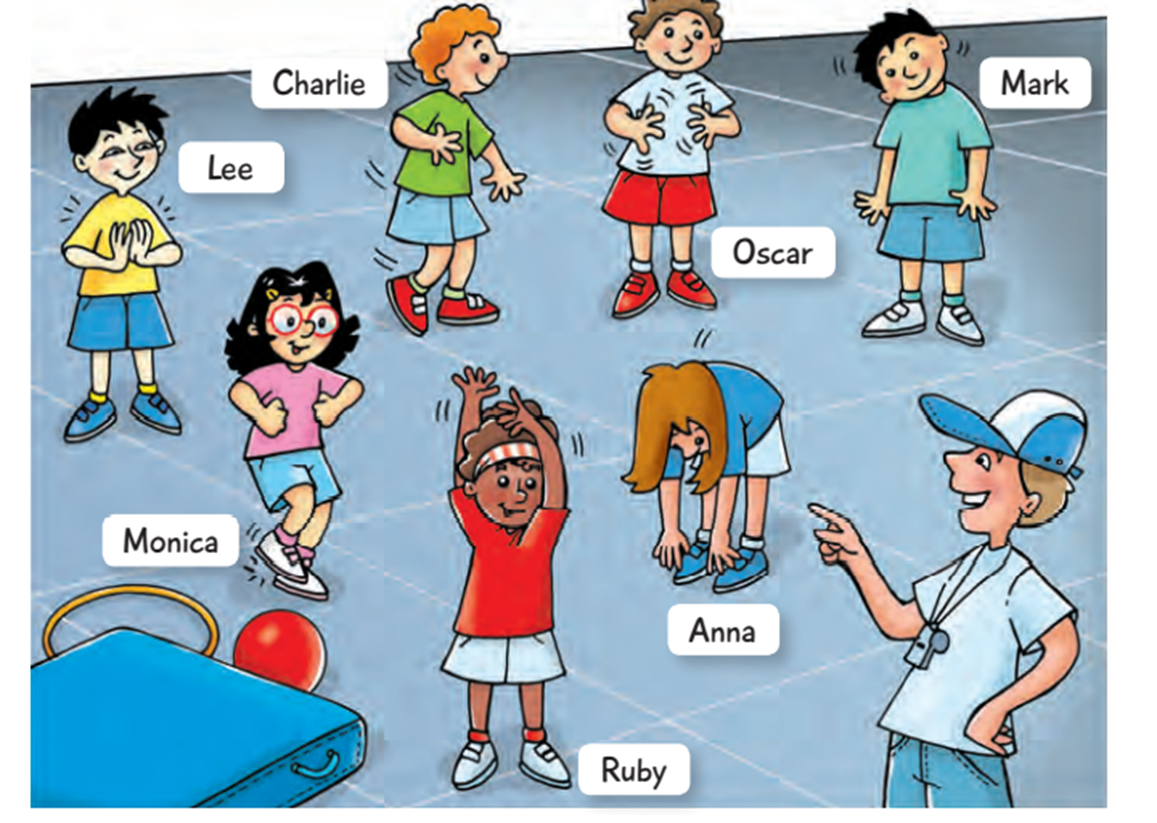 https://www.youtube.com/watch?v=P58MU8Y2gp4
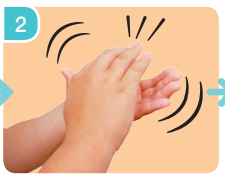 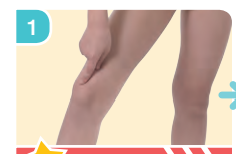 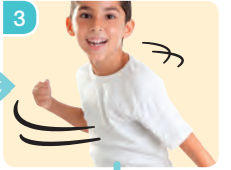 TOUCH YOUR KNEES			CLAP YOUR HANDS		SHAKE YOUR BODY






WIGGLE YOUR TOES			WAVE YOUR ARMS			   JUMP
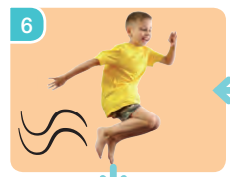 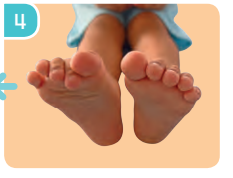 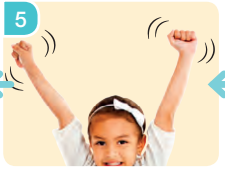 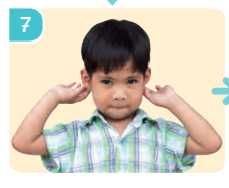 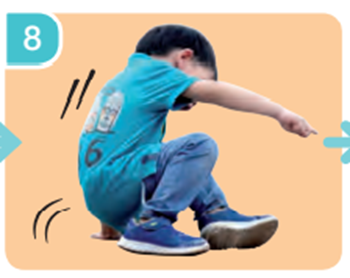 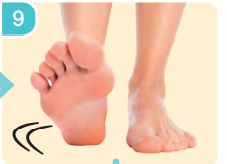 TOUCH YOUR EARS			           SIT ON THE FLOOR   			STAMP YOUR FEET                                                           
                                                                                                               

	





	NOD YOUR HEAD			SHAKE YOUR HANDS                    TOUCH YOUR NOSE
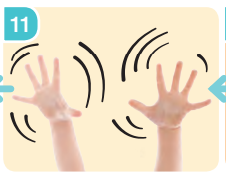 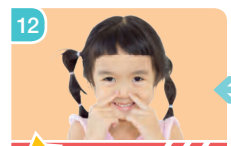 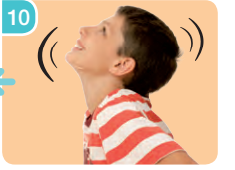 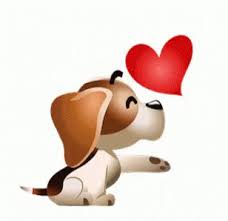